Beat the Devil at his own game
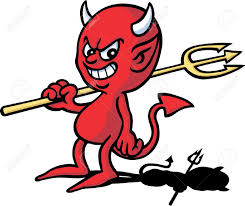 Where did the devil come from?
Lots of discussion about the origin of the devil.
Only 3 possiblites:
1 – Deity – he is less then God
2 – Human – he is more than mortal man
3 - Angel
What will happen to him?
Revelation 12:7-9 7 And war broke out in heaven: Michael and his angels fought with the dragon; and the dragon and his angels fought, 8 but they did not prevail, nor was a place found for them in heaven any longer. 9 So the great dragon was cast out, that serpent of old, called the Devil and Satan, who deceives the whole world; he was cast to the earth, and his angels were cast out with him.
What will happen to him?
Revelation 12:10-12 10 Then I heard a loud voice saying in heaven, "Now salvation, and strength, and the kingdom of our God, and the power of His Christ have come, for the accuser of our brethren, who accused them before our God day and night, has been cast down. 11 And they overcame him by the blood of the Lamb and by the word of their testimony, and they did not love their lives to the death. 12 Therefore rejoice, O heavens, and you who dwell in them! Woe to the inhabitants of the earth and the sea! For the devil has come down to you, having great wrath, because he knows that he has a short time."
What will happen to him?
Revelation 20:10 The devil, who deceived them, was cast into the lake of fire and brimstone where the beast and the false prophet are. And they will be tormented day and night forever and ever.
How does Satan fight?
Get us to distrust God
Convince us to give up
Persecutes
Hinders our work for God
Peer Pressure
How does Satan fight?
Doctrinal confusion
Division in the church
Persuade us to trust our own wisdom
Get us to be worldly
How can we win?
Recognize the work of the devil – know his methods and devices
2 Corinthians 2:11 lest Satan should take advantage of us; for we are not ignorant of his devices.
How can we win?
Recognize the work of the devil – know his methods and devices
Respect his subtlety
2 Corinthians 11:3 But I fear, lest somehow, as the serpent deceived Eve by his craftiness, so your minds may be corrupted from the simplicity that is in Christ.
How can we win?
Recognize the work of the devil – know his methods and devices
Respect his subtlety
Resist him with the Word of God
James 4:7 Therefore submit to God. Resist the devil and he will flee from you.
How can we win?
Recognize the work of the devil – know his methods and devices
Respect his subtlety
Resist him with the Word of God
1 Peter 5:8-9 8 Be sober, be vigilant; because your adversary the devil walks about like a roaring lion, seeking whom he may devour. 9 Resist him, steadfast in the faith, knowing that the same sufferings are experienced by your brotherhood in the world.
How can we win?
Recognize the work of the devil – know his methods and devices
Respect his subtlety
Resist him with the Word of God
We have the power of prayer
How can we win?
Put on protective gear – Ephesians 6:11-12  11 Put on the whole armor of God, that you may be able to stand against the wiles of the devil. 12 For we do not wrestle against flesh and blood, but against principalities, against powers, against the rulers of the darkness of this age, against spiritual hosts of wickedness in the heavenly places.
How can we win?
Put on protective gear – Ephesians 6
Rely on Christ and the Spirit
Romans 8:13 For if you live according to the flesh you will die; but if by the Spirit you put to death the deeds of the body, you will live.